Reproductive And Fetal Development
Maintaining Reproductive Health
Males
Bathe Regularly
Wear Protective Equipment
Practice Abstinence
Perform Regular Self- Examinations
Get Regular Check Ups
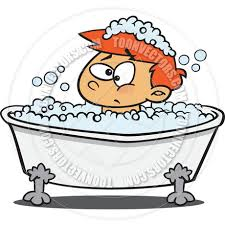 Male Reproductive System Problems
Inguinal Hernia- when part of the intestines push through a tear in the abdominal wall
Sterility- The inability to reproduce
Poor quality of sperm
Exposure to X-rays or radiation
Toxic chemicals and lead
Testicular cancer
14-40 years old
Prostate Cancer
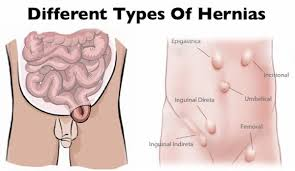 Maintaining Reproductive Health
Female
Bathe Regularly
Have regular medical exams
Pap Smear
Mammogram
Perform regular self-examinations
Practice abstinence
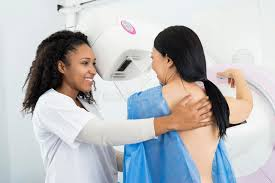 Female Reproductive System Problems
Menstrual Cramps 
Premenstrual Syndrome (PMS)
Hormonal changes
Anxiety, irritability,bloating, mood swings & fatigue
Toxic Shock Syndrome (TSS)
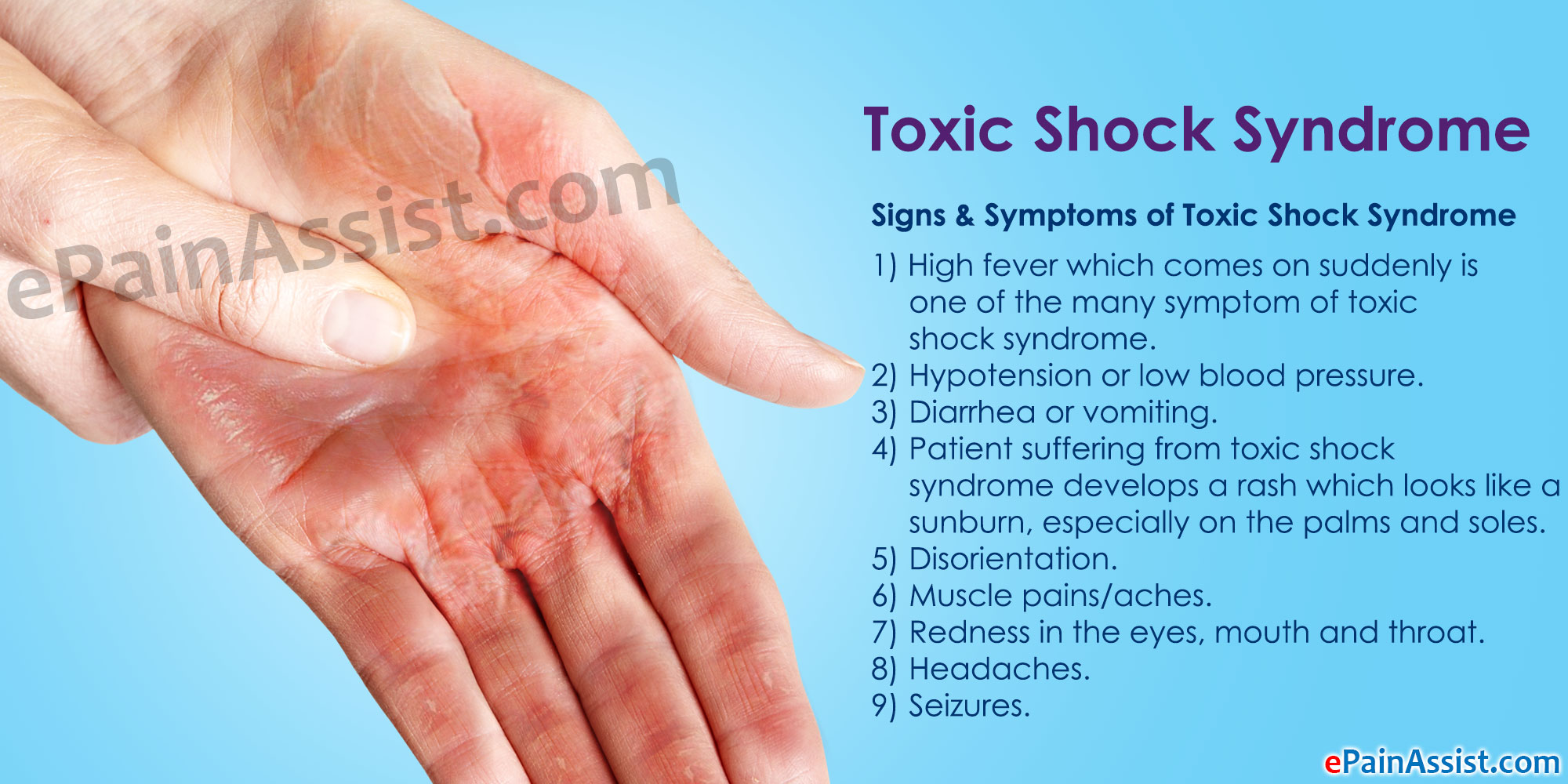 Infertility and Other Disorders
Endometriosis
Sexually Transmitted Diseases
Ovarian Cysts
Cervical, Uterine, and Ovarian Cancers
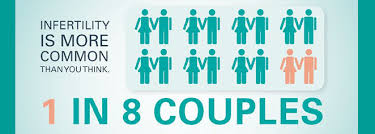 Fetal Development
Fertilization- the union of a male sperm cell and a female egg cell
Implantation- the process by which the zygote attaches to the uterine wall
Embryo- a cluster of cells that develops between the 3rd and 8th week of pregnancy
Fetus- Group of developing cells after 8 weeks
Amniotic sac- Thin fluid filled membrane that surrounds and protects the developing embryo
Umbilical cord- cord that connects the fetus with the mother’s placenta
Placenta- a thick, blood-rich tissue that lines the walls of the uterus during pregnancy and nourishes the embryo
What to eat while pregnant
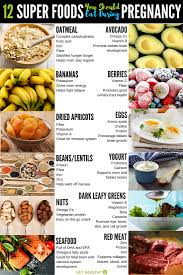 Calcium
Protein
Iron
Vitamin A
Vitamin B complex
Folic Acid
Fitness- before starting an exercise program and expectant mother should discuss this with her doctor
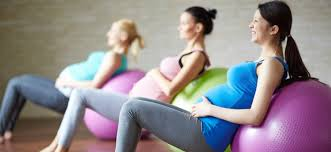 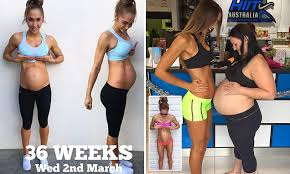 A Healthy Fetus
Expectant mothers should avoid tobacco, alcohol, drugs, and environmental hazards

Avoid Tobacco Use-
30 % of low birth weight
14% of premature births
10 % of all infant deaths
Affects growth, mental development and behavior
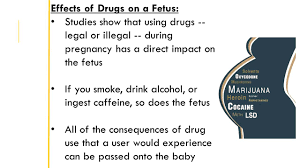 Avoid Alcohol Use-
Alcohol passes through umbilical cord 
Fetus can not break down the alcohol quickly
Alcohol level stays high in the fetus

Fetal Alcohol Syndrome (FAS)- a group of alcohol-related birth defects that includes both physical and mental problems
Have learning, memory, attention problems, visual and hearing impairments
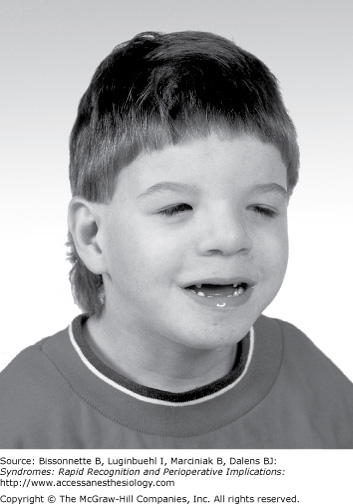 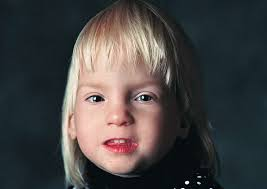 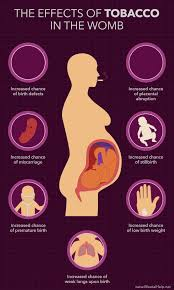 Drugs- only approved by doctor
Low birth weight
Respiratory or cardiovascular problems
Mental impairments
Birth defects
Baby may be born addicted to the drug
Avoid Hazards in the Environment
Lead- linked to miscarriage
Mercury- avoid certain fish
Smog or air pollution
Radiation- x rays
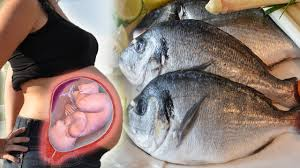 Childbirth
Step 1: Labor
Muscle contractions
Causes the cervix to dilate or widen
Step 2: Delivery
Baby passes through the birth canal
Baby takes it’s first breath and cries to clear its lungs of the amniotic fluid
Step 3: Afterbirth
Placenta is still attached to the umbilical cord
Contractions happen until the placenta is pushed out